الأساليب الكمية في التسويق 1
Méthodes Quantitatives en Marketing 1

من إعداد: د.بن عيدة إيمان
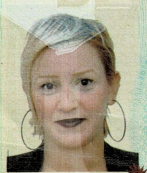 المحور الثاني: التنبؤ بمبيعات المنتجات الجديدة
الأساليب النوعية (Qualitative Methods)
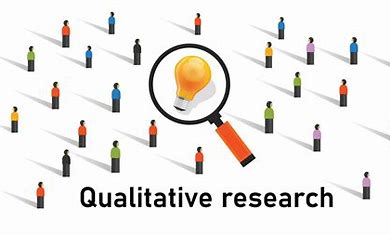 أولاً: الأساليب النوعية (Qualitative Methods)
وهي الأساليب التي تعتمد في التنبؤ على الحس الذاتي والخبرة والتقدير الإداري، أي هي طرق لا تكون فيها معادلة حسابية تخرج لنا بأرقام ثابتة (ولا توجد منهجية محددة يمكن اتبعها) تعتمد على مدخلات ذاتية.
وهي غير موضوعية أي يستحيل أن تعطيك نفس النتائج مثلا بسبب تباين مستويات الخبرة فإن مديرين قد يصلان إلى تنبؤين مختلفين,
سهلة الاستخدام.
غير مكلفة للجهد والوقت.
لا تحتاج إلى حساب كمي لأنها مجرد آراء قابلة للصواب أو الخطأ.
تستخدم في التنبؤات قصيرة المدى.
ورغم تطور الأساليب الكمية فإن الأساليب النوعية لا زالت مهمة في بعض الحالات كما في ظروف التغيرات السريعة والكبيرة وعندما لا يمكن التعويل على البيانات الماضية كمؤشرات للتنبؤ بالأحداث المستقبلية أو عندما لا تتوفر مثل هذه البيانات كما في المنتجات الجديدة.
طريقة حصر العوامل:
تستند هذه الطريقة إلى التحليل الوصفي للعوامل المختلفة المؤثرة في موضوع التنبؤ،
والخطوة الأولى في هذه الطريقة هي حصر العوامل التي تؤثر في المتغير المطلوب التنبؤ به (المبيعات)، 
 ثم تصنيف هذه العوامل إلى مجموعتين على أساس ما إذا كانت معوقة أو داعمة للمبيعات، 
 وعلى هذا النحو يمكن استنتاج الأثر النهائي لهاتين المجموعتين على رقم المبيعات للعام المقبل،
مزايا وعيوب طريقة حصر العوامل
وإذا كانت هذه الطريقة تتميز بأنها تأخذ في الحسبان جميع العوامل التي يمكن أن تؤثر على رقم المبيعات،
 إلا أنه يعيبها بأنها غير رقمية، أو بعبارة أخرى فإن الأوزان التي تعطي للعوامل المختلفة تعتمد إلى حد كبير على التقدير الشخصي والخبرة في عملية التنبؤ بالطلب. مما يؤدي إلي حدوث تباين في النتائج والتقدير من باحث إلي آخر.
آراء وتقديرات المديرين:
وفي هذه الطريقة يتم أخذ آراء وتقديرات مديري الإنتاج، التسويق، المالية...الخ والاعتماد عليها كأساس في التنبؤ على افتراض أن هؤلاء المديرين يتمتعون بالخبرة الماضية عن إنتاج ومبيعات (الطلب) المنتج.
مزايا وعيوب آراء وتقديرات المديرين:
تتميز وهذه الطريقة يمكن أن تستخدم في التخطيط طويل الأمد وتطوير منتج جديد، وهي بسيطة وغير مكلفة وتستعين بخبرة المديرين في ضوء ظروف الشركة، 
ومن عيوب هذه الطريقة سيادة الرأي الواحد على بقية آراء الأفراد الآخرين.
تقديرات مندوبي المبيعات:
إن العاملين في المبيعات يمثلون مصدراً مهماً للمعلومات لأنهم على اتصال مباشر بالسوق والزبائن، لهذا يمكن استطلاع آرائهم والاستفادة من تقديراتهم لما هو متوقع من الطلب في الفترة القادمة.
مزايا وعيوب تقديرات مندوبي المبيعات:
تتميز هذه الطريقة بأنها واقعية وعملية لأنها نابعة من واقع وظروف السوق
يعيبها تحيز مندوبي البيع وعدم موضوعيتهم في وضع تصورات عن حجم المبيعات المتوقعة، حيث يميلون إلى تخفيض الأرقام كي يستطيعوا تحقيقها بسهولة ونيل المكافآت والعمولات. 
جهل مندوبي المبيعات بالظروف الاقتصادية والسياسية العامة وكذلك العوامل الأخرى التي تؤثر على حجم المبيعات.
مسوحات الزبائن وبحوث السوق:
إن الزبون هو الذي يحدد الطلب لهذا فإن استطلاع آراء الزبائن يمكن أن يمثل مصدراً مهماً للمعلومات حول الطلب المتوقع. 
مثلا نسأل الزبائن: ما هي توقعات حول الكمية ممكن أن تشترونها من المنتج X؟
مزايا وعيوب مسوحات الزبائن وبحوث السوق :
تتميز معرفة مكمن الضعف والقوة في المنتجات.
ومن عيوب هذه الطريقة تحيز الزبون ففي حالة الرغبة بالمنتج يعطي تقديراً عالياً لطلبه وفي حالة عدم الرغبة يعطي تقديراً منخفضاً. 
 ومن عيوبه أيضاً ضعف استجابة الزبائن لهذه المسوح، وكلفة المسوح العالية، والحاجة إلى مهارات لإعداد وتنفيذ المسوح وبحوث السوق.
طريقة دلفي:(Delphi Method)
هي وسيلة اتصال منظمة بين مجموعة مختارة من الخبراء وأصحاب الاختصاص في ميدان معين للتنبؤ بالمستقبل عبر العمل التعاوني المنظم لاقتراح الحلول المناسبة لمشكلة معينه دون الحاجة إلى الاجتماع أو المواجهة فيما بينهم.
وتقوم الفكرة الأساسية في أسلوب دلفي على أن نتائج تفكير الجماعة أفضل بكثير من نتائج تفكير أي فرد فيها.
وهناك ثلاث أنواع للمشاركين في تقنية دلفي هم: 
صناع القرار - متخذو القرار 
منظمو طريقة دلفي 
الخبراء - المستجيبون
خطوات طريقة دلفي
الخطوة الأولى: يقوم منظمو طريقة دلفي بالتعاون مع صناع القرار بوضع استبيان أولي يضم أسئلة مفتوحة وترسل عن طريق البريد الالكتروني للخبراء.
الخطوة الثانية: يقوم كل خبير بالإجابة على الأسئلة باستقلالية وإرسالها للمنظمين لضمان عدم تأثير أي خبير على الآخرين.
الخطوة الثالثة : يقوم المنظمون بتطوير وتعديل الأسئلة بناءا على الإجابات الأولية للخبراء ويصيغونها في استبيان 02 حسب مقياس ليكرت الخماسي.
الخطوة الرابعة : يقوم المنظمون بإرسال الاستبيان 02 مرة أخرى و الحصول على إجابات جديدة. 
الخطوة الخامسة : تكرر الخطوتين 03 و04 حتى يكون هناك بعض التوافق في الإجابات. 
الخطوة السادسة : يقوم المنظمون بجدولة البيانات وتحليلها وتحسب التكرارات ثم تستخرج منها الاحتمالات المستقبلية.
مزايا طريقة دلفي:
الموضوعية وضعف تأثير العلاقات الشخصية التي يمكن أن تؤثر على العملية. 
التغذية المرتدة.
تتيح للخبير فرصة معاودة النظر في تقديراته السابقة أكثر من مرة.
يعتمد هذا الأسلوب على أن آراء الأغلبية من الخبراء سيكون له قدراً أكبر من الصحة والثقة من مجرد الرأي الفردي.
عيوب طريقة دلفي:
الحاجة إلى لجنة ذات تأهيل وتدريب للإشراف على الطريقة، 
الخبراء قد لا يكونوا حقاً خبراء، 
تغير الخبراء من جلسة لأخرى نتيجة  انسحاب بعض الخبراء من العملية نتيجة لطول المدة التي يستغرقها أسلوب دلفي. 
الوقت الطويل.